Nitra -Park na Sihoti
Laura Vorosová
5.A.
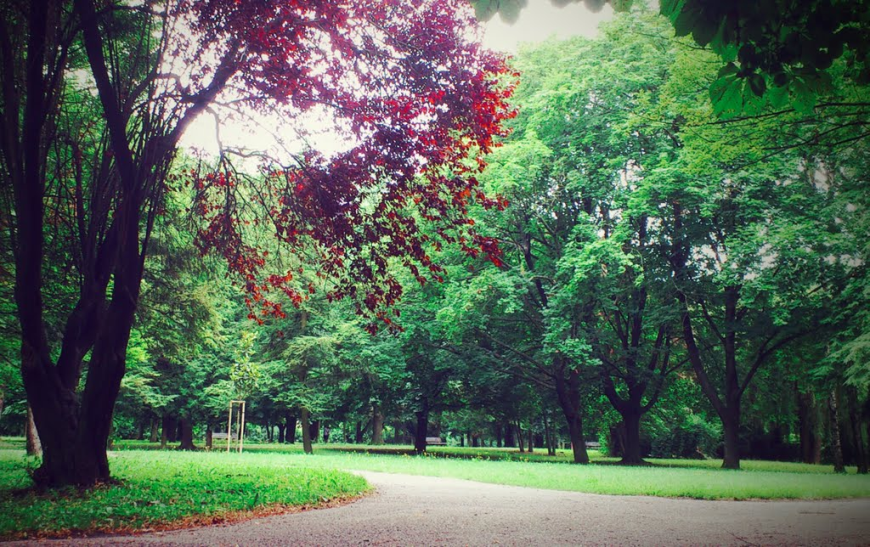 http://panoramy.sme.sk/panorama/429/nitra-mestsky-park/?pr=440
Člnkovanie na jazierku
Na Sihoti je možné sa člnkovať na jazierku - mŕtvom ramene Nitry. Mesto Nitra jazierko vyčistilo, upravili sa brehy a taktiež sa odstránili popadané konáre a okolité kríky.
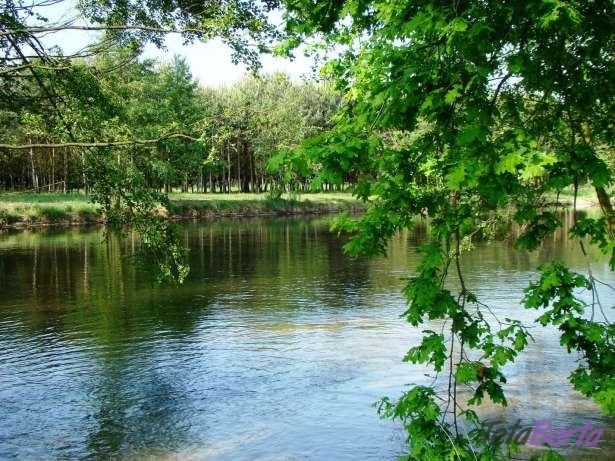 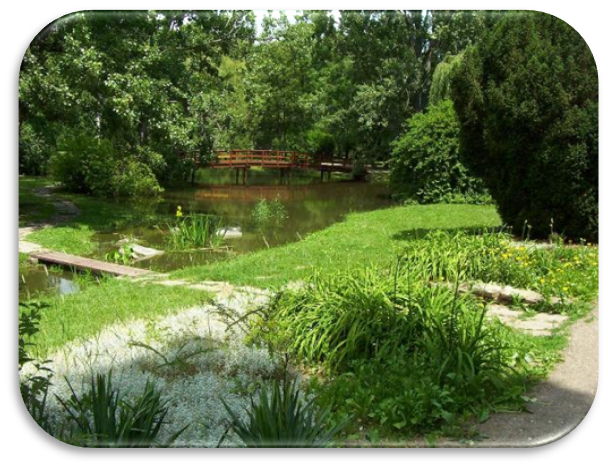 Najstaršia časť Sihoť
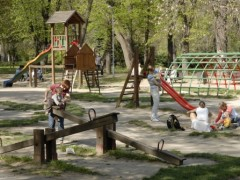 Nitriansky mestský park pôsobí ako zelená oáza uprostred rušného mesta. Hlavne v lete je vyhľadávaným miestom oddychu a zábavy obyvateľov a návštevníkov mesta Pre deti je určená hlavne najstaršia časť parku Sihoť, ktorá je bohatá na atrakcie. 
Nachádza sa tu vyhľadávaná piváreň – bufet na Sihoti a originálne detské ihrisko, ktoré umožňuje zábavu aj dospelým pri spoločenských hrách mlyn a ruské kolky.
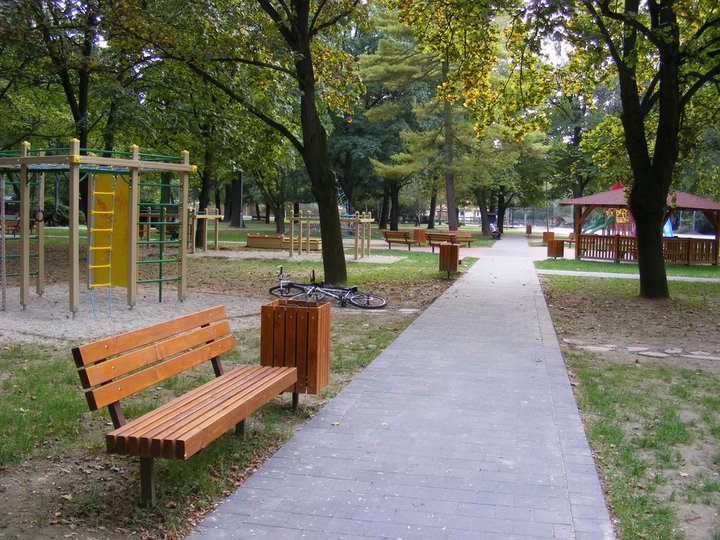 Žabia fontána
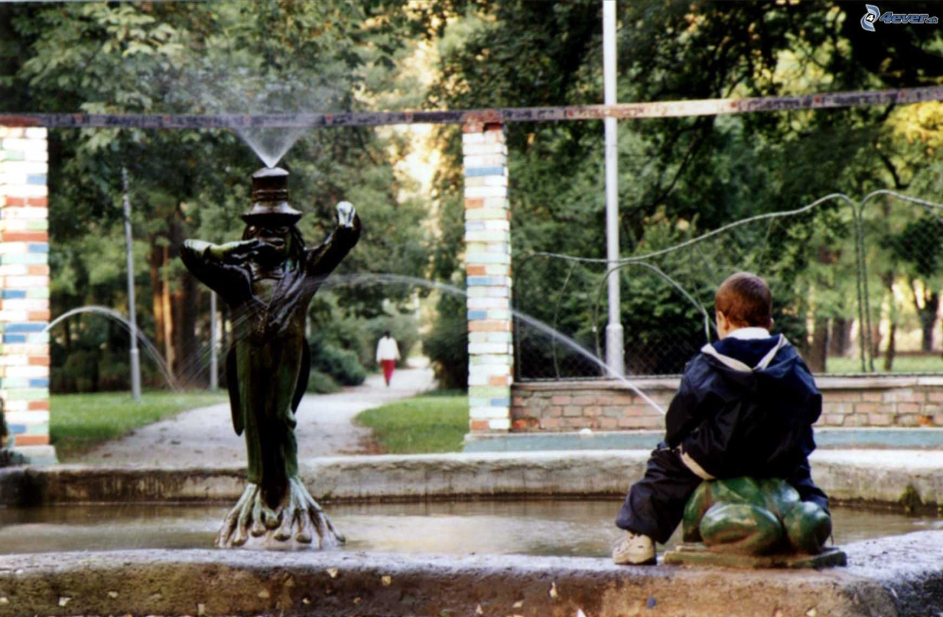 Z historických prvkov je najznámejšia Žabia fontána od sochára Júliusa Bártfaya 
z roku 1935 
s vodníkom Žblnkom uprostred
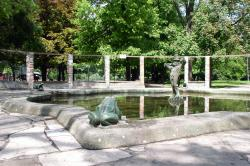 Altánok
Na voľnom priestranstve bol postavený altánok, miesto tradičných ľudových veselíc a osláv. Dnes altánok ponúka počas letných víkendov bohatý kultúrny program pre všetkých návštevníkov parku.
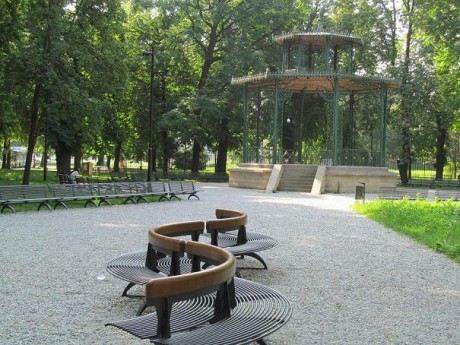 Gazdovský dvor
Neďaleko altánku je postavený Gazdovský dvor s domácimi zvieratami. Drevenými plastikami a celkovou koncepciou pripomína tradičný život na hospodárskom dvore z oblasti Nitry. Deti tu môžu pohladkať teliatko, somárika, ovce, kozy a sledovať prasiatka alebo pávy vo výbehoch. Celoročným lákadlom parku je voliéra so stádom danielov škvrnitých a muflónov, najmä v období prírastkov začiatkom leta.
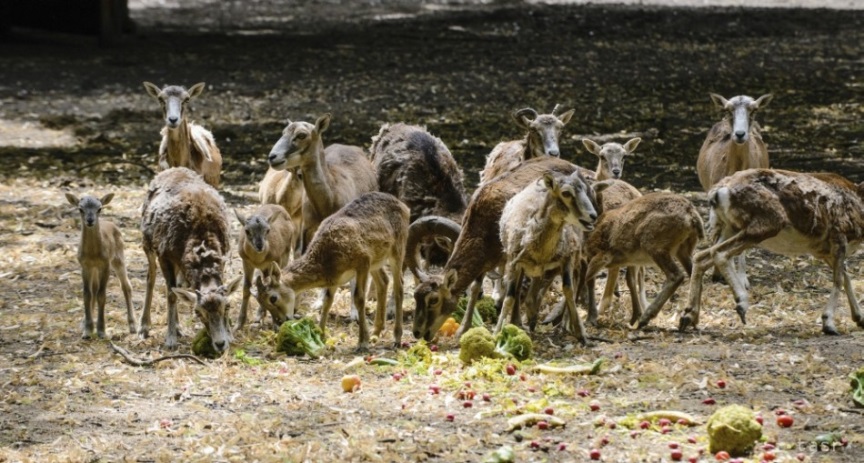 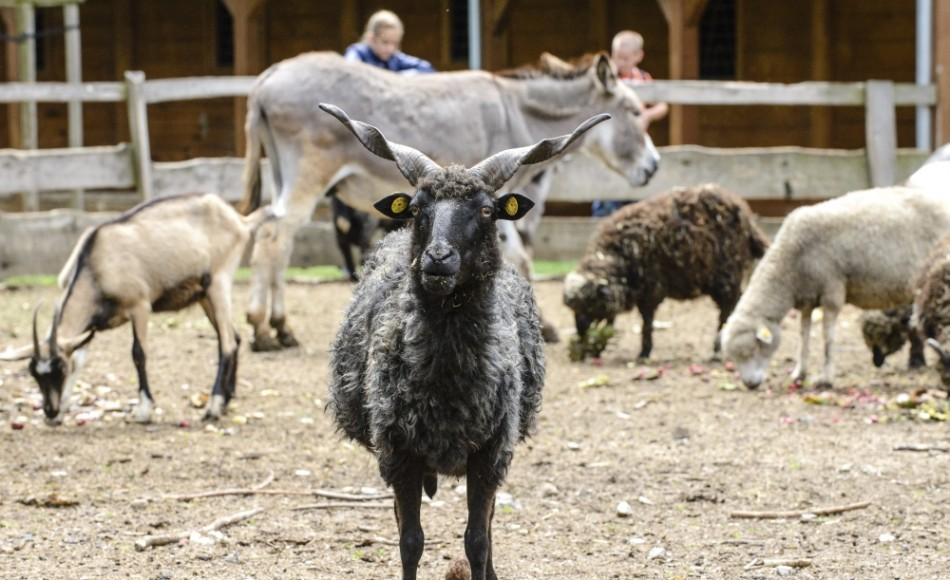 Kúpalisko v parku
Neodmysliteľnou súčasťou parku je kúpalisko využívané najmä v lete.
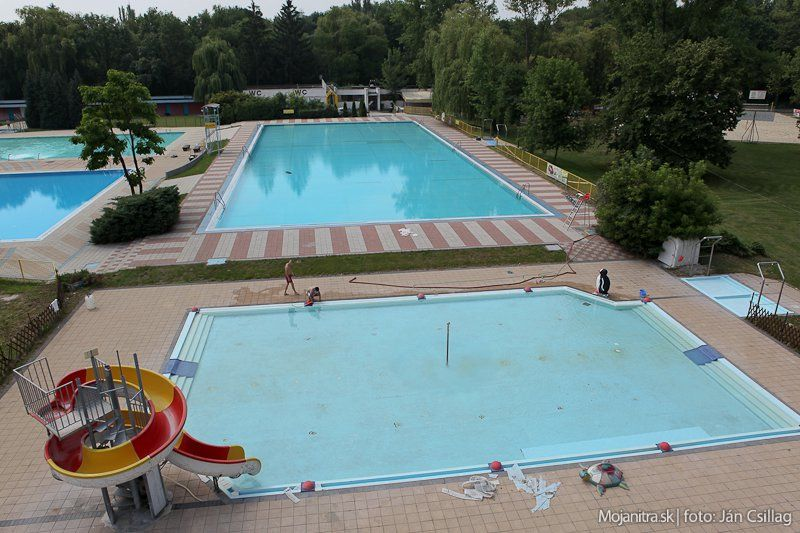 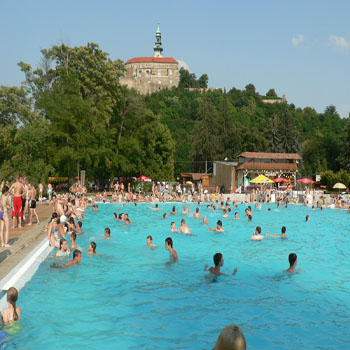